PEMBERIAN OBAT PADA HEWAN UJI
Sri Tasminatun, M.Si.,Apt
Subyek uji (2 sesi praktikum)
4 ekor Tikus putih (Rattus norvegicus), usia 3 bulan, jantan
2 ekor untuk kontrol negatif
2 ekor untuk perlakuan
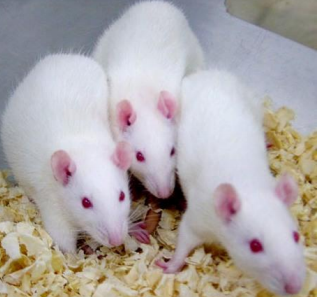 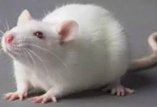 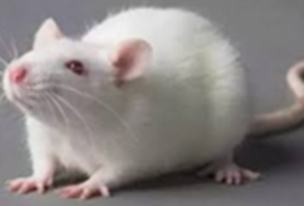 K NEGATIF 1
PROPILEN  GLIKOL 40%
BB DITIMBANG
K NEGATIF 1
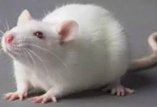 PARASETAMOL 150 MG/KGBB
PARASETAMOL 1
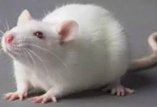 PARASETAMOL 2
PEMEJANAN OBAT PADA HEWAN UJI
OBAT YANG DIGUNAKAN : PARACETAMOL
DOSIS PEMEJANAN  : 150 mg/ kg BB, per oral
STOK PARACETAMOL : 10 mg/mL
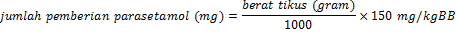 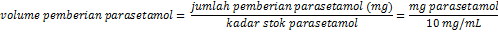 DOSIS PEMEJANAN  : 150 mg/ kg BBSTOK PARACETAMOL : 10 mg/ml
DOSIS PEMEJANAN  : 150 mg/ kg BBSTOK PARACETAMOL : 10 mg/ml
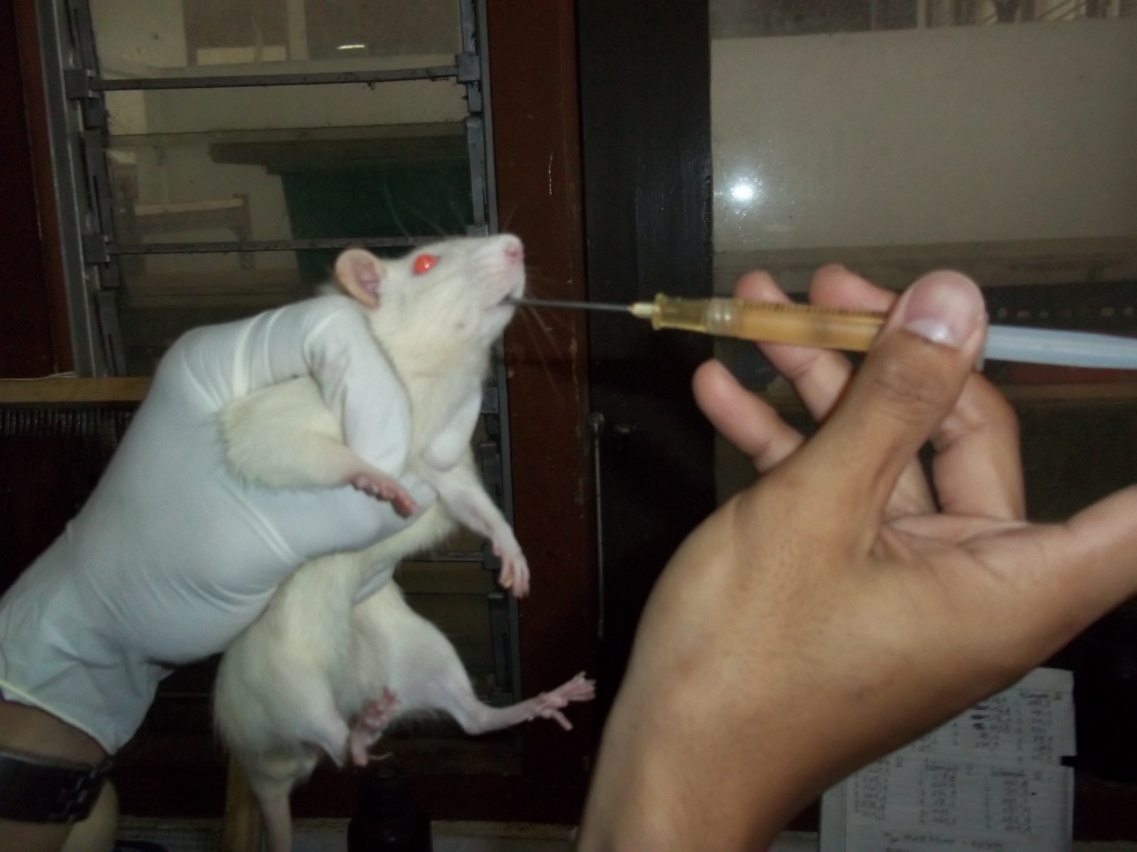 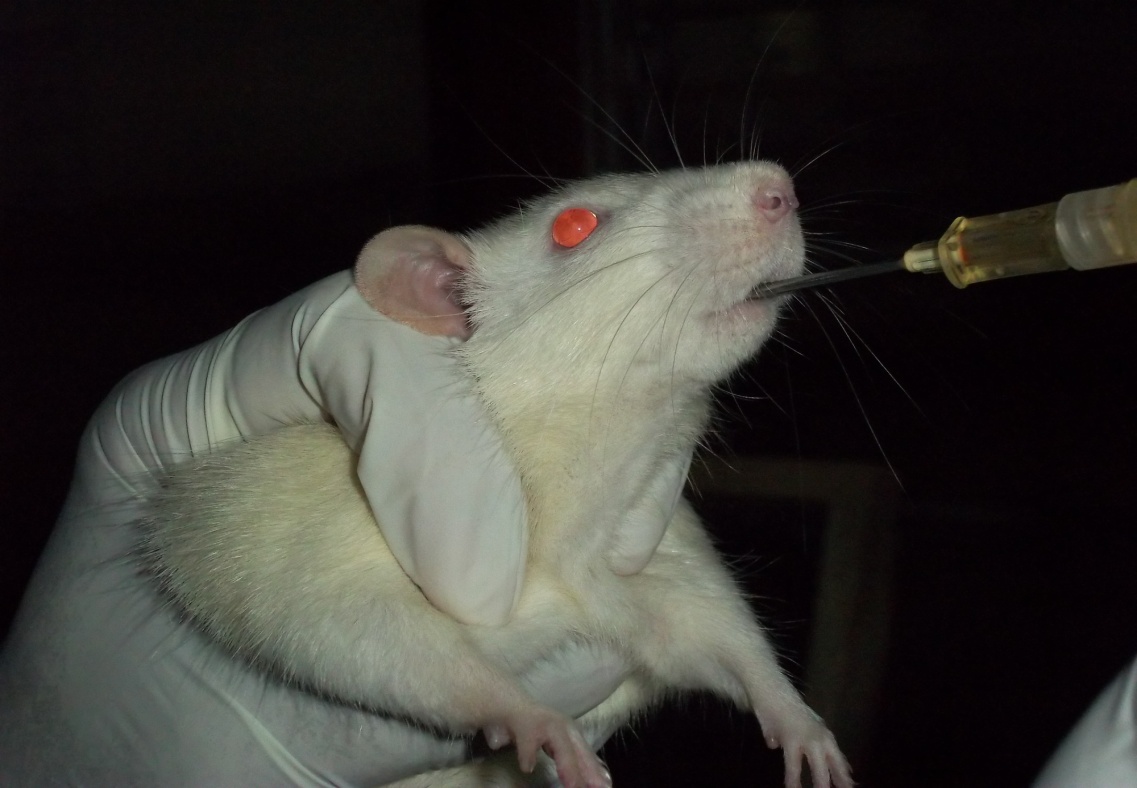 Tikus k neg 1 dan tikus parasetamol 1 masukkan tikus ke dalam kandang   metabolit untuk ditampung urine dan fesesnya
Setelah pemberian obat, diamkan hingga menit ke 75
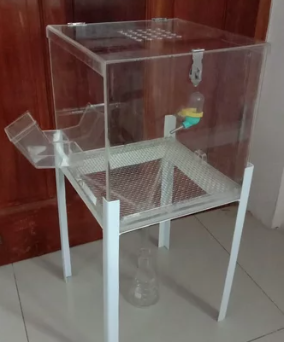 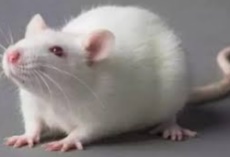 FESES
URIN